Biomedical Informatics IThe discipline of Biomedical InformaticsLecture in BMS515: Fundamentals of Biomedical Research.Nov 29, 2021
Werner CEUSTERS, MD

Departments of Biomedical Informatics and Psychiatry, 
UB Institute for Healthcare Informatics, 
Ontology Research Group, Center of Excellence in Bioinformatics and Life Sciences,
University at Buffalo, NY, USA
Last year’s BMS515’s BMI course evaluations
Student 1: ‘Dr. Ceusters' lectures were all over the place and I wasn't sure how biomedical informatics fits into biomedical research. To me it seemed that the lectures were more geared towards medical students, which has no relevance to me. On the other hand, the topic was interesting, just hard to follow’.

Student 2: ‘After leaving this class I still feel unsure on what the field of biomedical informatics entails’.

Student 3: ‘The material itself was challenging because biomedical informatics is a complicated but the professor made it a tiny bit less complicated to understand’.
2
Last year’s BMS515’s BMI course evaluations
Student 1: ‘Dr. Ceusters' lectures were all over the place and I wasn't sure how biomedical informatics fits into biomedical research. To me it seemed that the lectures were more geared towards medical students, which has no relevance to me. On the other hand, the topic was interesting, just hard to follow’.

Student 2: ‘After leaving this class I still feel unsure on what the field of biomedical informatics entails’.

Student 3: ‘The material itself was challenging because biomedical informatics is a complicated but the professor made it a tiny bit less complicated to understand’.
3
Last year’s BMS515’s BMI course evaluations
Student 1: ‘Dr. Ceusters' lectures were all over the place and I wasn't sure how biomedical informatics fits into biomedical research. To me it seemed that the lectures were more geared towards medical students, which has no relevance to me. On the other hand, the topic was interesting, just hard to follow’.

Student 2: ‘After leaving this class I still feel unsure on what the field of biomedical informatics entails’.

Student 3: ‘The material itself was challenging because biomedical informatics is a complicated but the professor made it a tiny bit less complicated to understand’.
4
Why be bothered with biomedical informatics?
5
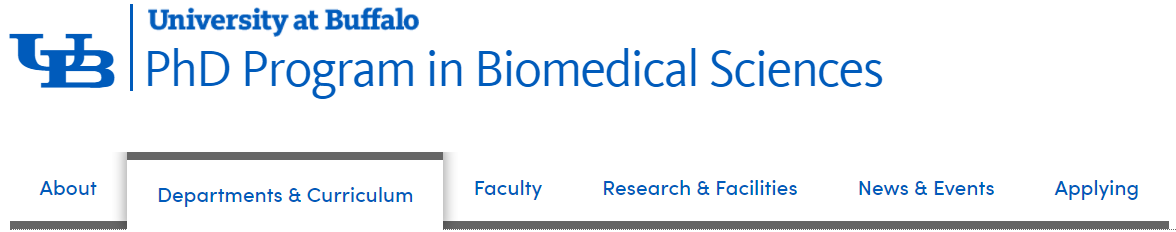 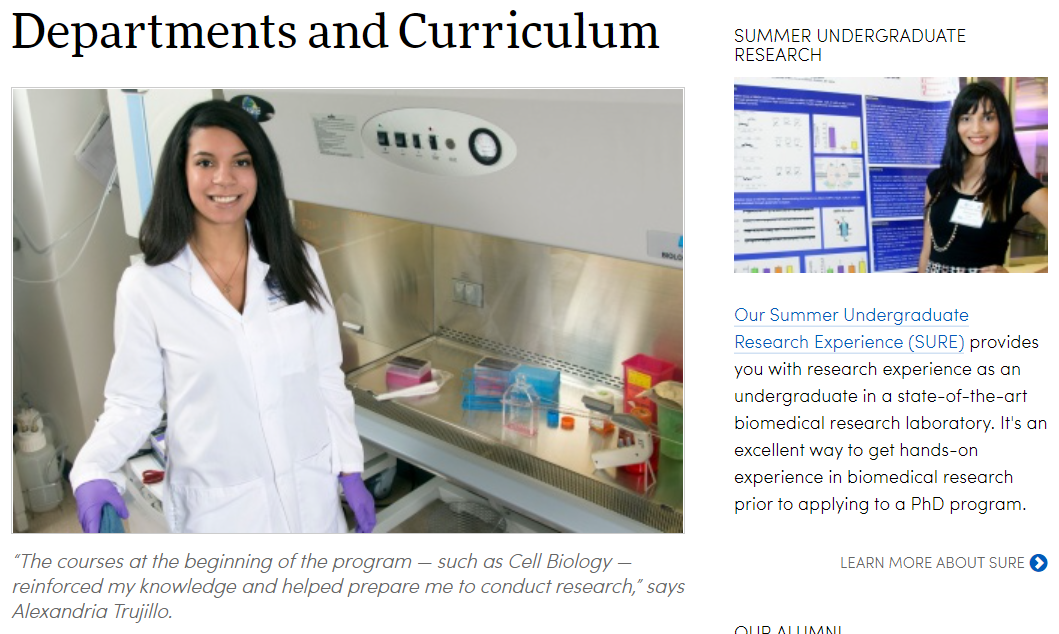 We offer a comprehensive education emphasizing research, collaboration and scientific discovery.
6
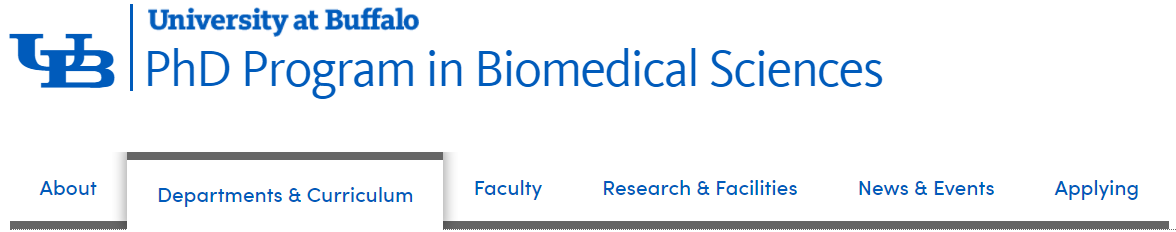 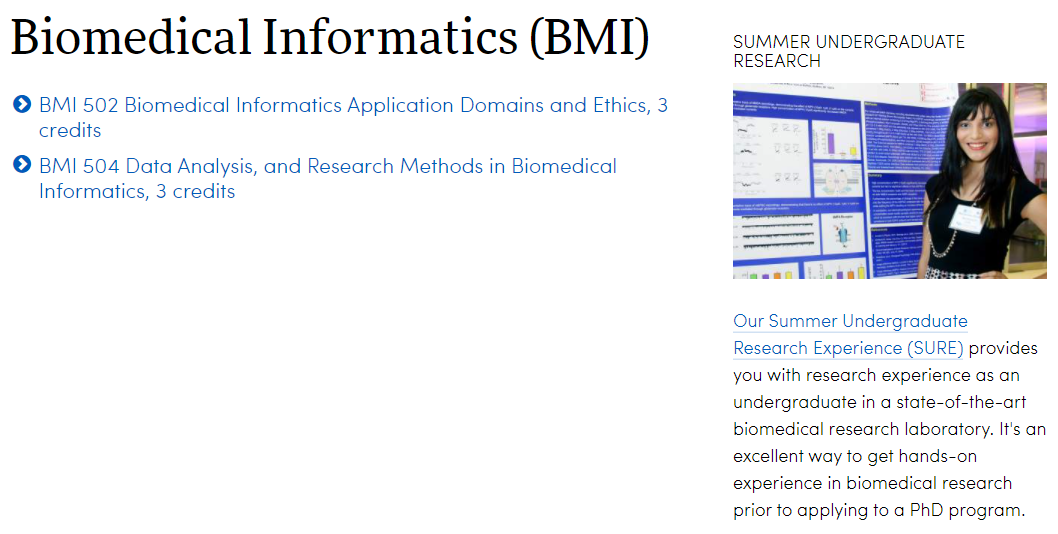 PPBS electives
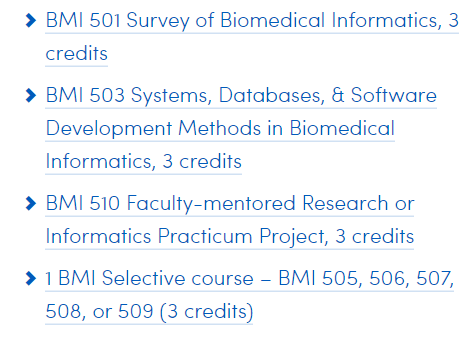 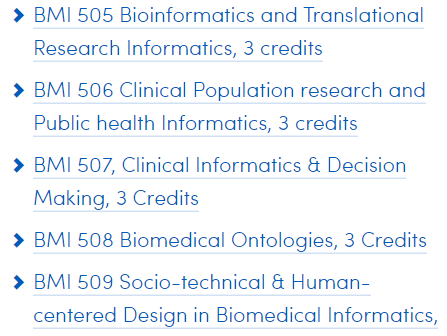 7
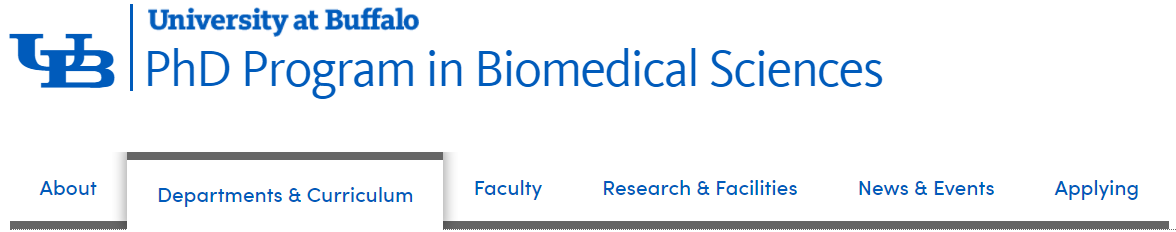 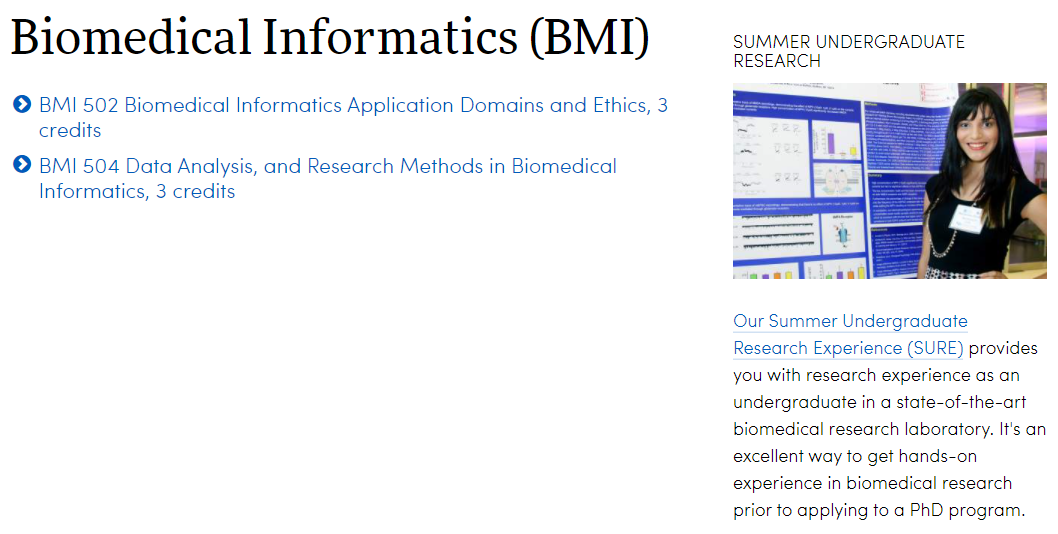 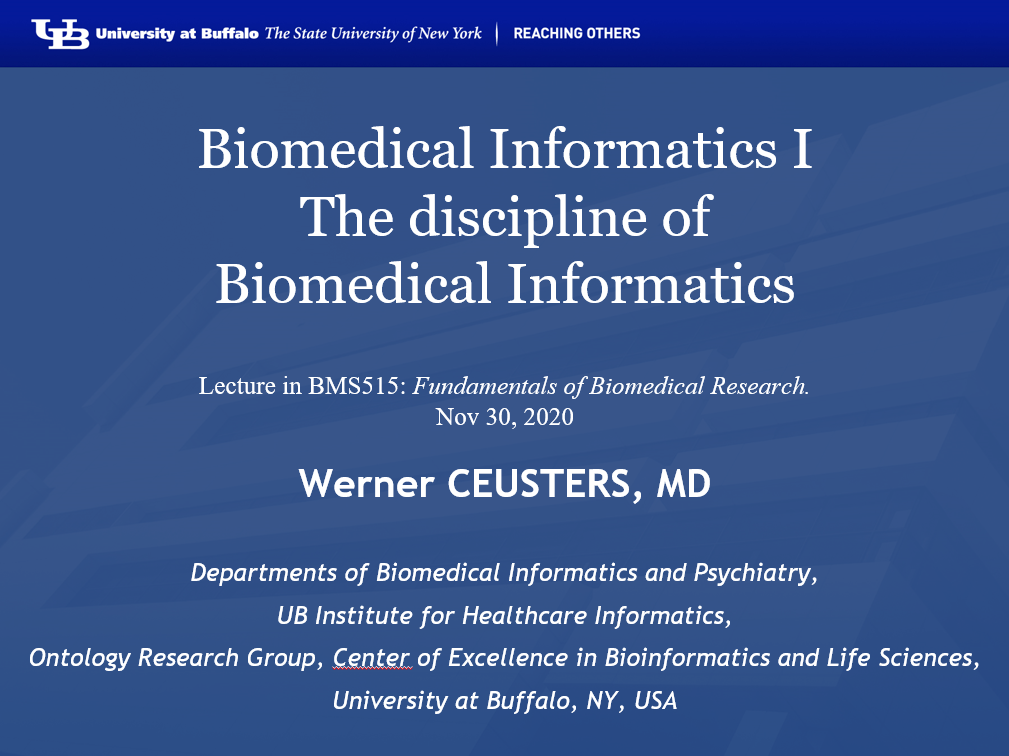 8
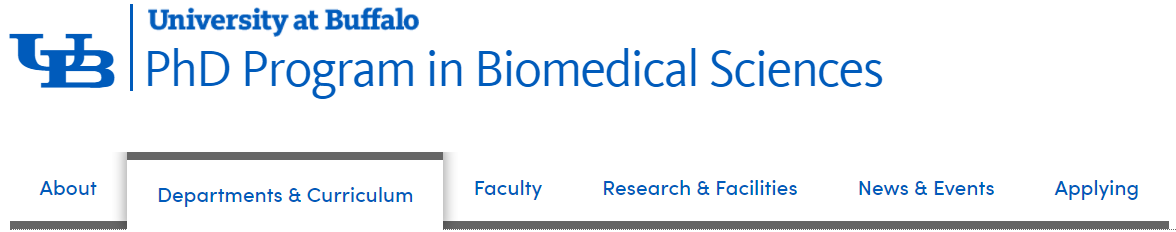 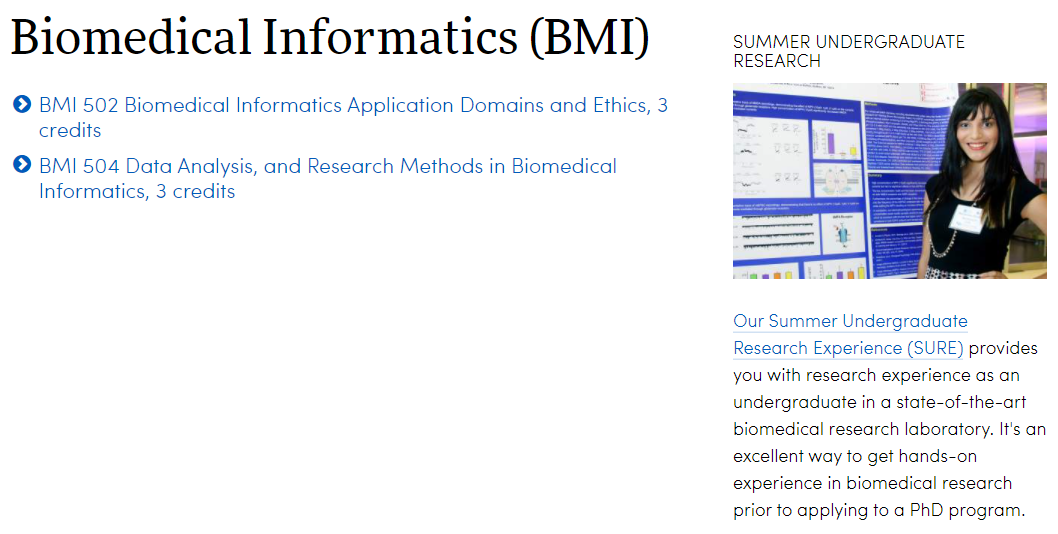 This course provides an introduction to research design and methods and aims to enhance the students’ skills in quantitative and qualitative research. The course surveys the formulation of research questions, the development of testable hypotheses, the selection and application of appropriate research designs and methods, data collection and analysis methods. These skills can be applied in subsequent courses and research projects.
9
‘Discovery’ (naïve version)
beliefs
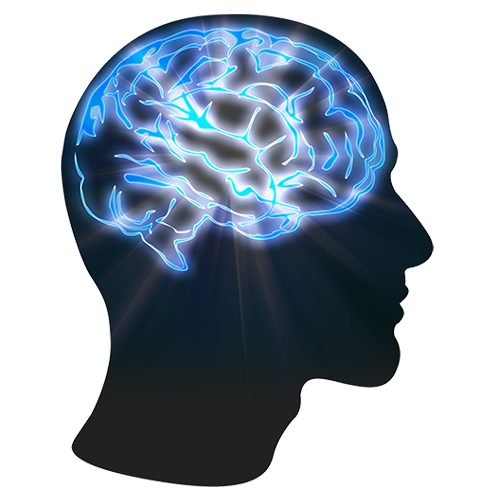 observing
phenomena
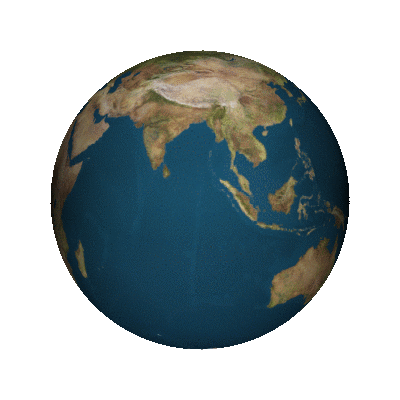 interpreting
data
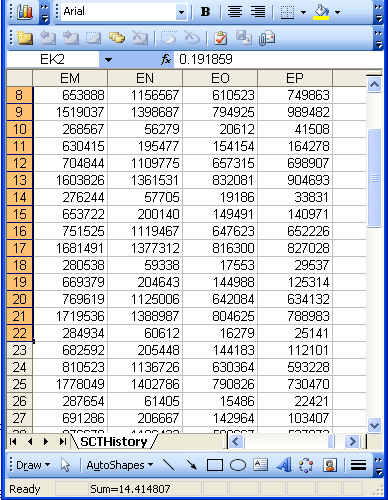 information
accepting
10
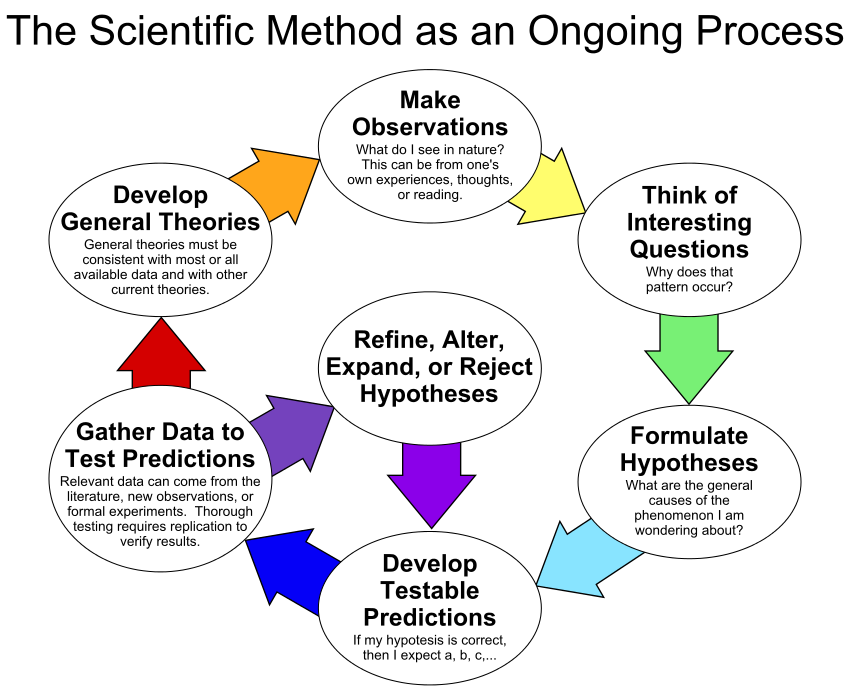 11
By ArchonMagnus - Own work, CC BY-SA 4.0, https://commons.wikimedia.org/w/index.php?curid=42164616
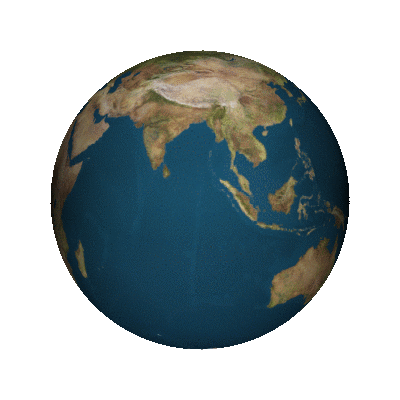 Scientific discovery
interpreting
data
phenomena
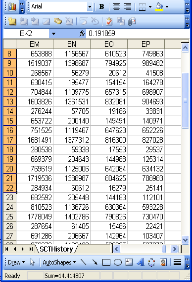 information
observing
questioning
comparing
phenomena
hypothesis
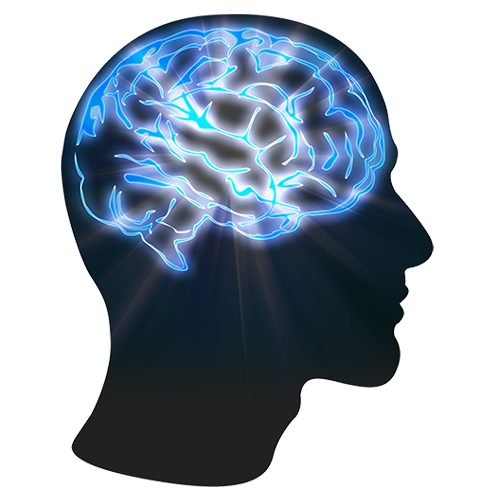 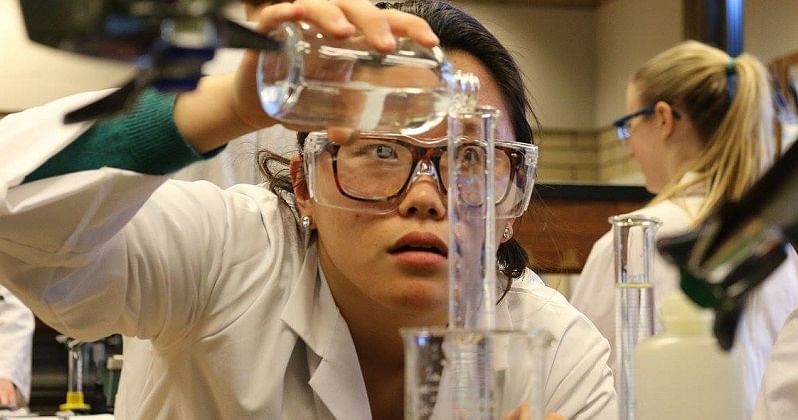 designing
12
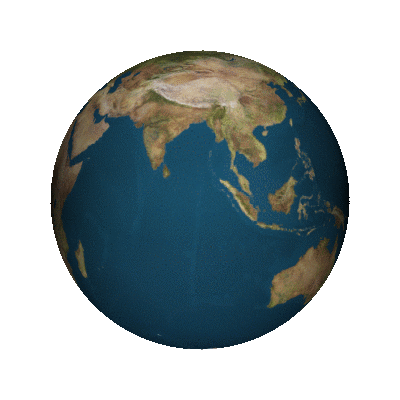 Scientific discovery
interpreting
data
phenomena
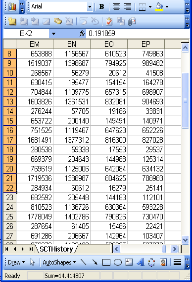 information
observing
questioning
comparing
phenomena
hypothesis
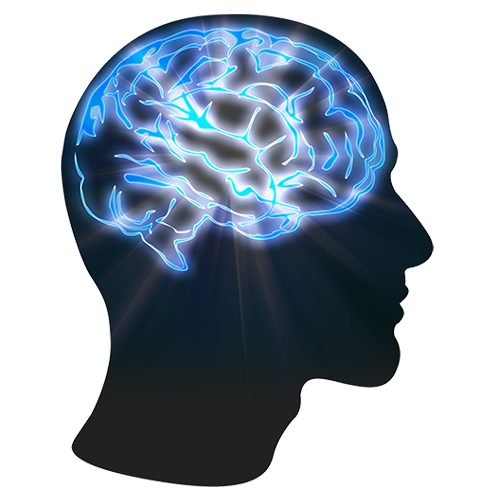 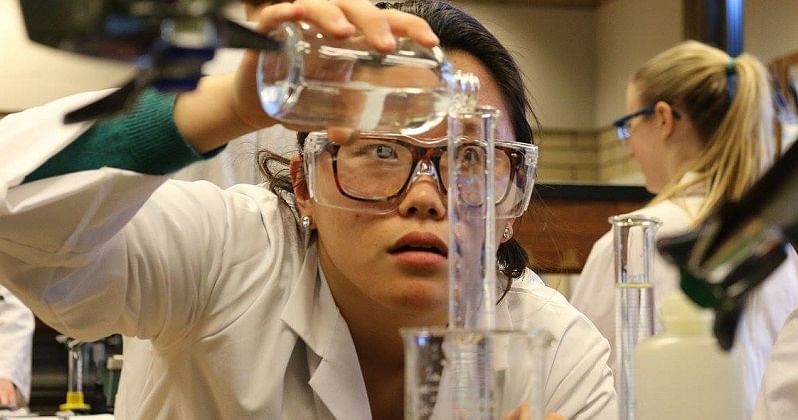 designing
13
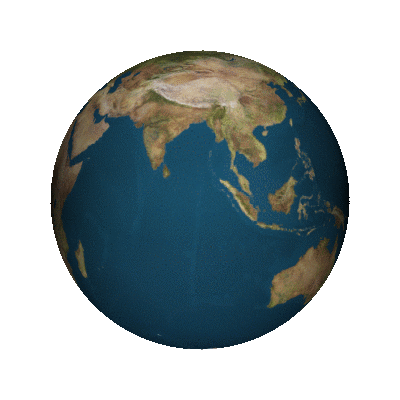 Scientific discovery
interpreting
data
phenomena
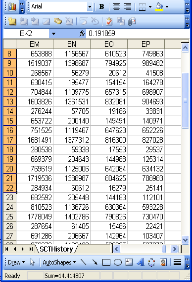 information
observing
concluding
comparing
phenomena
knowledge
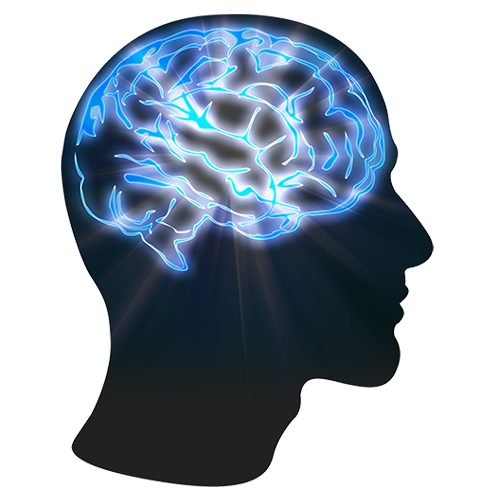 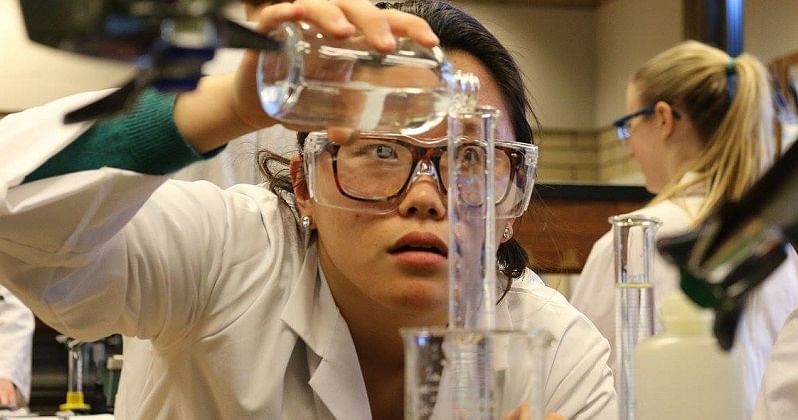 14
However, despite the scientific method …
John P. A. Ioannidis. 

Why Most Published Research Findings Are False. 

PLOS Medicine 2005;2(8):e124

http://robotics.cs.tamu.edu/RSS2015NegativeResults/pmed.0020124.pdf
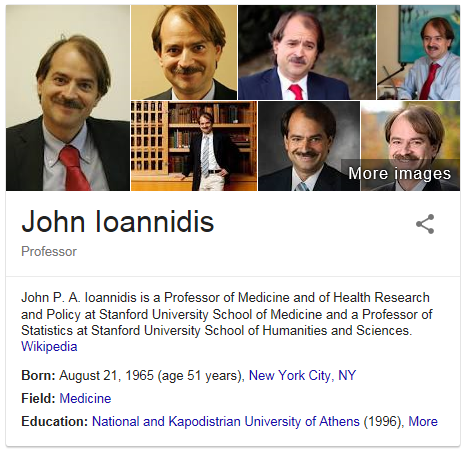 15
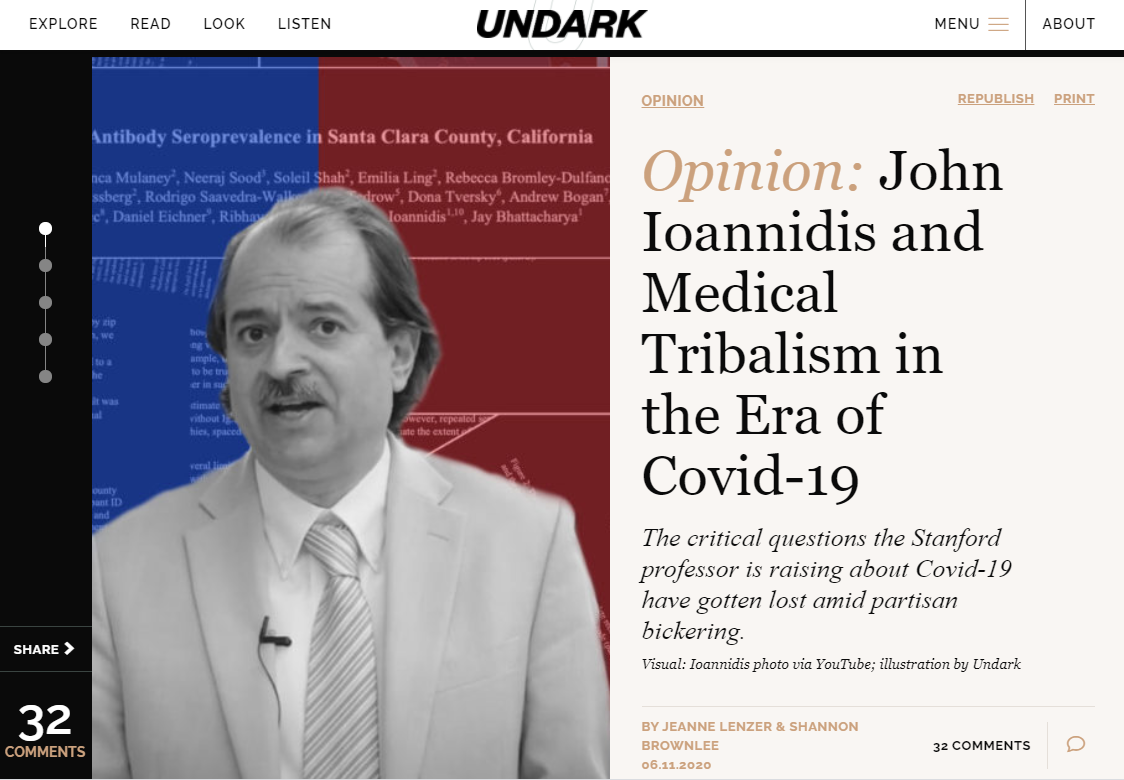 16
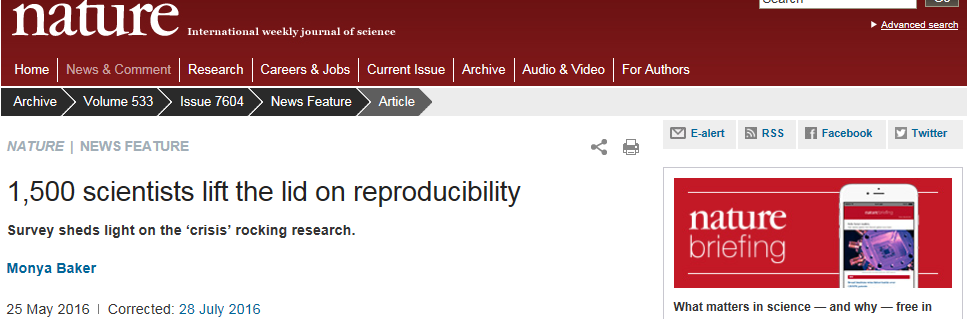 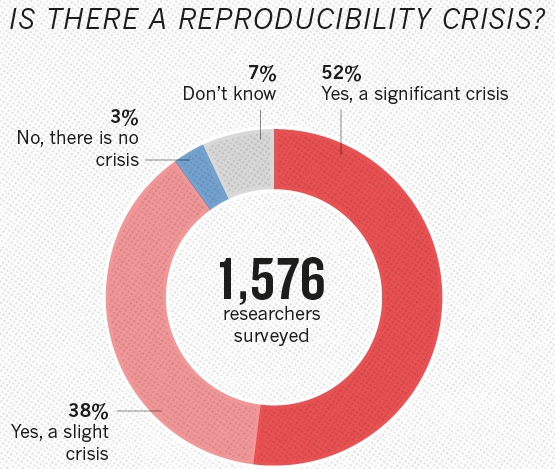 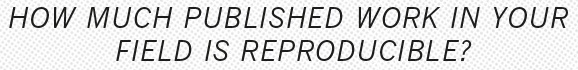 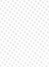 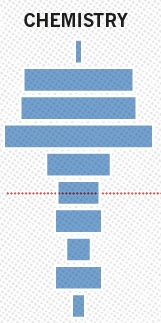 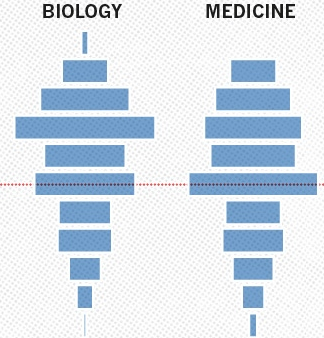 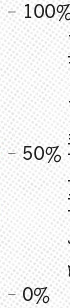 17
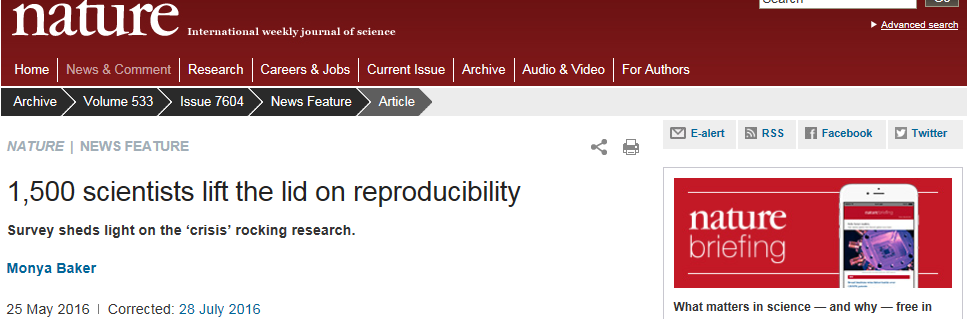 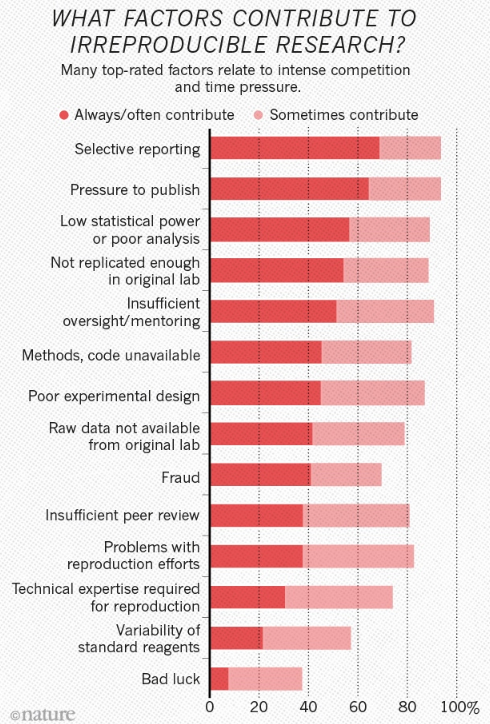 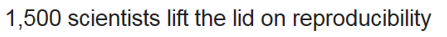 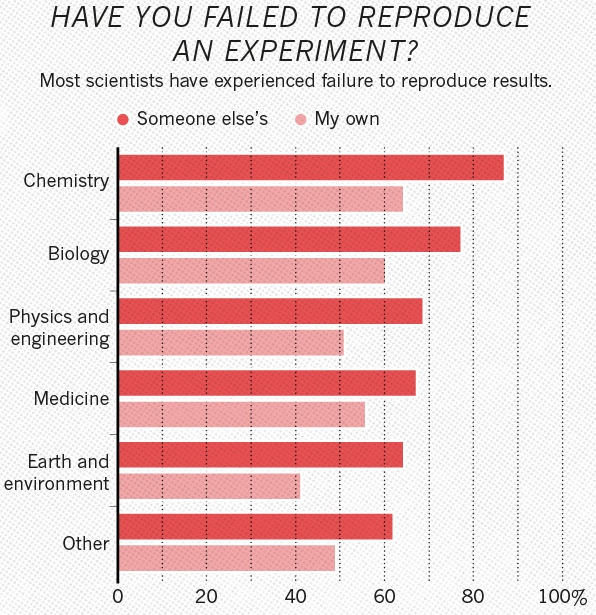 18
Shortcomings in biomedical research education
The scientific method:
Focused on obtaining knowledge through controlled experiments;
Goal of control is eliminating bias and confounding;
Control is mainly guided by statistics;
Reproducibility is expected to come from adequate reporting of all activities performed and parameters used.

What is missing in education of the scientific method:
That science can’t help you in deciding which of two distinct scientific theories that reliably predict the same outcomes is correct.
The detailed ontological nature of what the variables and their values might denote.
 (biomedical) ontology
19
Hence … this week in context
Monday:
Biomedical informatics: research domains and applications.
Wednesday:
Principles of biomedical ontology relevant for biomedical research.
Friday:
How to structure data files in line with these principles.
20
Today’s learning outcomes (BMI I)
Being able to explain what biomedical informatics is, what is part of it, and what parts of it aim to contribute to the advance of biomedical science and research and the application thereof in healthcare.
21
Biomedical Informatics
Definition:

Biomedical informatics (BMI) is 
the interdisciplinary field 
that studies and pursues the effective uses of biomedical data, information, and knowledge 
for scientific inquiry, problem solving, and decision making,
driven by efforts to improve human health.
CA Kulikowski, EH Shortliffe, LM Currie, PL Elkin, LE Hunter, TR Johnson, IJ Kalet, LA Lenert, MA Musen, JG Ozbolt, JW Smith, PZ Tarczy-Hornoch, JWilliamson; AMIA Board white paper: definition of biomedical informatics and specification of core competencies for graduate education in the discipline, Journal of the American Medical Informatics Association, Volume 19, Issue 6, 1 November 2012, Pages 931–938, https://doi.org/10.1136/amiajnl-2012-001053
22
Biomedical Informatics
Definition:

Biomedical informatics (BMI) is 
the interdisciplinary field 
that studies and pursues the effective uses of biomedical data, information, and knowledge 
for scientific inquiry, problem solving, and decision making,
driven by efforts to improve human health.
CA Kulikowski, EH Shortliffe, LM Currie, PL Elkin, LE Hunter, TR Johnson, IJ Kalet, LA Lenert, MA Musen, JG Ozbolt, JW Smith, PZ Tarczy-Hornoch, JWilliamson; AMIA Board white paper: definition of biomedical informatics and specification of core competencies for graduate education in the discipline, Journal of the American Medical Informatics Association, Volume 19, Issue 6, 1 November 2012, Pages 931–938, https://doi.org/10.1136/amiajnl-2012-001053
23
Interdisciplinary Nature of Biomedical Informatics:the main stream view
Computer Science (hardware)
Computer Science (software)
Cognitive Science
& Decision Making
Bioengineering
Biomedical
Informatics
Management
Sciences
Epidemiology
And Statistics
Clinical
Sciences
Basic Biomedical
Sciences
24
Interdisciplinary Nature of Biomedical Informatics:UB Department of BMI’s view
Computer Science (hardware)
Computer Science (software)
Human factors
ergonomics
Informatics
Cognitive Science
& Decision Making
Bioengineering
Biomedical
Informatics
Management
Sciences
Epidemiology
And Statistics
Philosophy
Clinical
Sciences
Basic Biomedical
Sciences
(Biomedical)
Ontology
Philosophy
Of Science
25
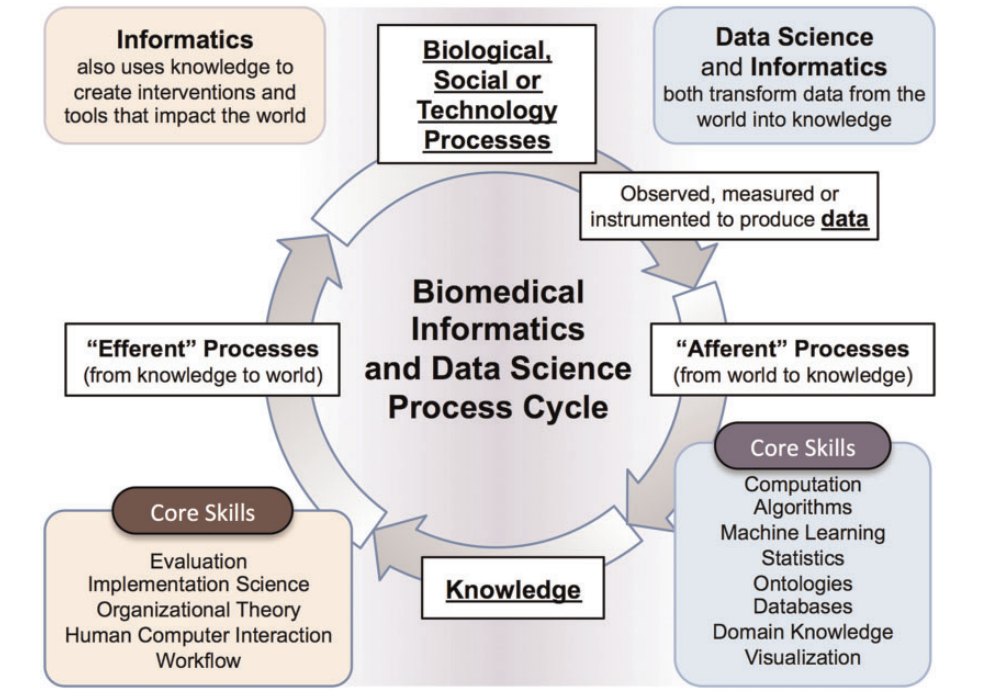 Philip R O Payne, Elmer V Bernstam, Justin B Starren, Biomedical informatics meets data science: current state and future directions for interaction, JAMIA Open, Volume 1, Issue 2, October 2018, Pages 136-141, 
https://doi.org/10.1093/jamiaopen/ooy032
26
Adapted from
https://ibi.uky.edu/static_pages/biomedical_informatics
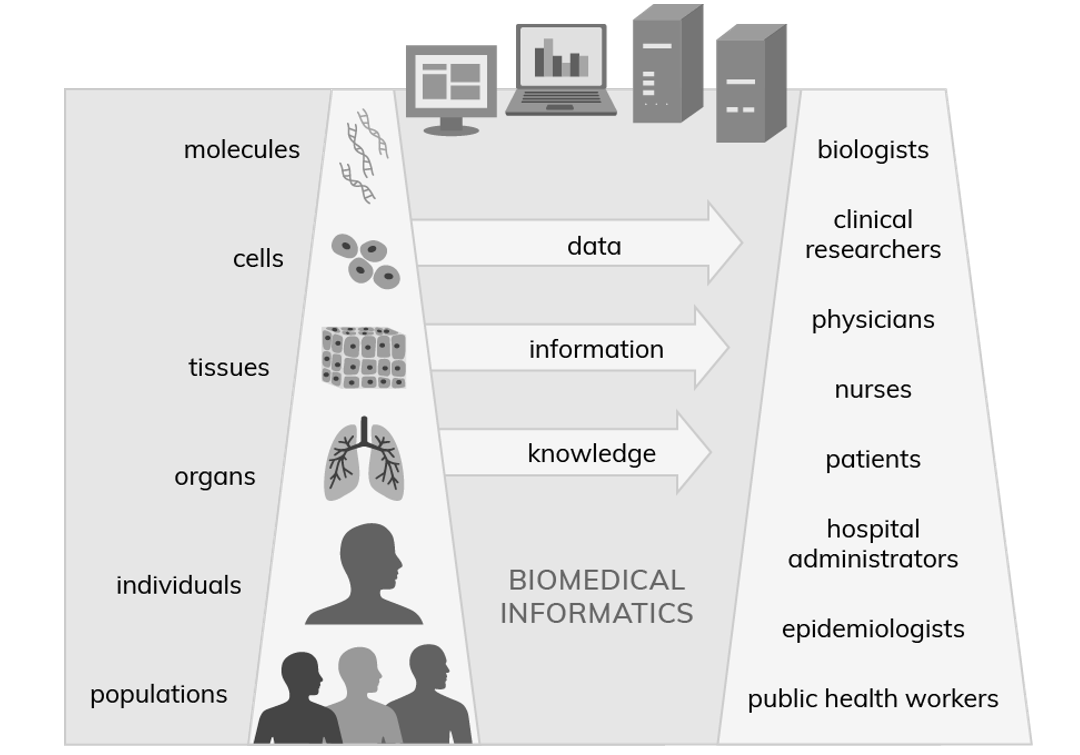 27
Biomedical Informatics in Perspective
Biomedical Informatics Methods, Techniques, and Theories
Basic
Research
Sociotechnical and Human Centered 
Design
Public Health Informatics
Bioinformatics
Applied
Research
and 
Practice
Clinical
Informatics
Imaging
Informatics
28
Molecular and
Cellular
Processes
Tissues and
Organs
Individuals
(Patients)
Populations
And Society
Biomedical Informatics in Perspective
Biomedical Informatics Methods, Techniques, and Theories
Basic
Research
Sociotechnical and Human Centered 
Design
Public Health Informatics
Bioinformatics
Applied
Research
and 
Practice
Healthcare
workforce
Imaging
Informatics
Clinical
Informatics
29
Molecular and
Cellular
Processes
Tissues and
Organs
Individuals
(Patients)
Populations
And Society
Subdiscipline: Bio-informatics
Biomedical Informatics Methods, Techniques, and Theories
Basic
Research
Sociotechnical and Human Centered 
Design
Biomedical Informatics ≠ 
Bioinformatics
Public Health Informatics
Bioinformatics
Applied
Research
and 
Practice
Healthcare
workforce
Imaging
Informatics
Clinical
Informatics
30
‘Bioinformatics’
Biology
Agriculture
Medicine
Forestry
Bioinformatics
Drug
discovery
Proteomics
Genomics
Metabolomics
A Bioinformatics Pep Talk David Wishart University of Alberta. http://slideplayer.com/slide/4545718/
31
‘Bioinformatics’  all species
Biology
Agriculture
Medicine
Forestry
Bioinformatics
Drug
discovery
Proteomics
Genomics
Metabolomics
32
‘Bioinformatics’  human beings
Biology
Agriculture
Medicine
Forestry
Biomedical
informatics
Drug
discovery
Proteomics
Genomics
Metabolomics
33
Molecular and
Cellular
Processes
Tissues and
Organs
Individuals
(Patients)
Populations
And Society
Combinations: Health Informatics
Biomedical Informatics Methods, Techniques, and Theories
Basic
Research
Sociotechnical and Human Centered 
Design
Public Health Informatics
Bioinformatics
Applied
Research
and 
Practice
Healthcare
workforce
Imaging
Informatics
Clinical
Informatics
34
Molecular and
Cellular
Processes
Tissues and
Organs
Individuals
(Patients)
Populations
And Society
Combinations: Pharmacogenomics
Biomedical Informatics Methods, Techniques, and Theories
Basic
Research
Sociotechnical and Human Centered 
Design
Public Health Informatics
Bioinformatics
Applied
Research
and 
Practice
Healthcare
workforce
Imaging
Informatics
Clinical
Informatics
35
Molecular and
Cellular
Processes
Tissues and
Organs
Individuals
(Patients)
Populations
And Society
Combinations: Consumer health
Biomedical Informatics Methods, Techniques, and Theories
Basic
Research
Sociotechnical and Human Centered 
Design
Public Health Informatics
Bioinformatics
Applied
Research
and 
Practice
Healthcare
workforce
Imaging
Informatics
Clinical
Informatics
36
Molecular and
Cellular
Processes
Tissues and
Organs
Individuals
(Patients)
Populations
And Society
Combinations: Biomolecular imaging
Biomedical Informatics Methods, Techniques, and Theories
Basic
Research
Sociotechnical and Human Centered 
Design
Public Health Informatics
Bioinformatics
Applied
Research
and 
Practice
Healthcare
workforce
Imaging
Informatics
Clinical
Informatics
37
Molecular and
Cellular
Processes
Tissues and
Organs
Individuals
(Patients)
Populations
And Society
Combinations: Translational Informatics
Biomedical Informatics Methods, Techniques, and Theories
Basic
Research
Sociotechnical and Human Centered 
Design
Public Health Informatics
Bioinformatics
Applied
Research
and 
Practice
Healthcare
workforce
Imaging
Informatics
Clinical
Informatics
38
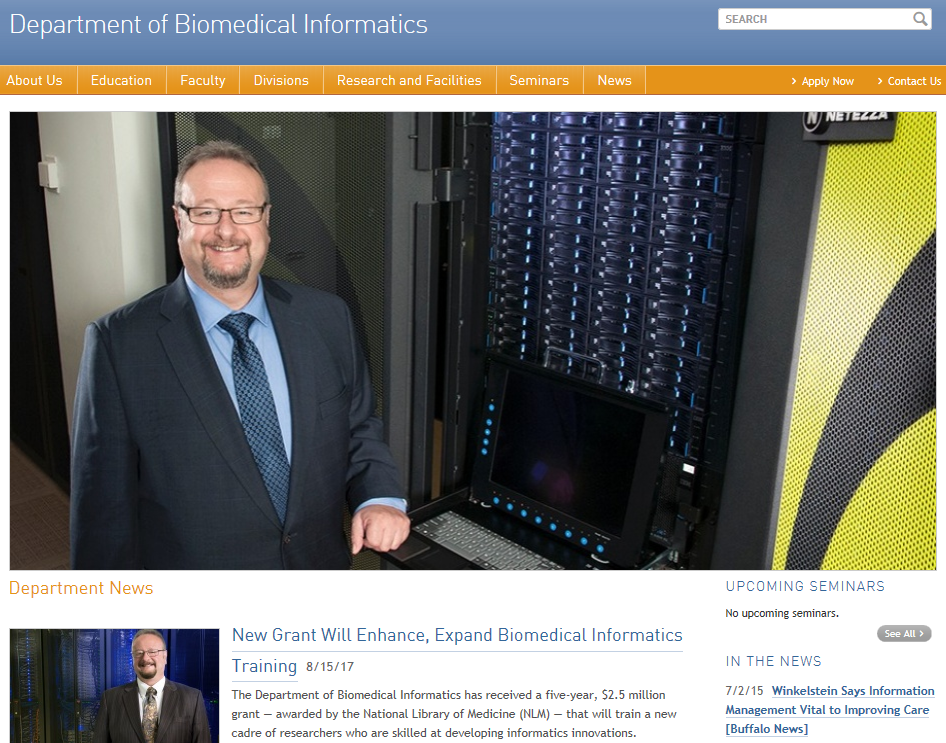 39
UB BMI Divisions
Biomedical Informatics Methods, Techniques, and Theories
Basic
Research
Sociotechnical and Human Centered 
Design
Public Health Informatics
Bioinformatics
Applied
Research
and 
Practice
Molecular and
Cellular
Processes
Tissues and
Organs
Healthcare
workforce
Individuals
(Patients)
Populations
And Society
Imaging
Informatics
Clinical
Informatics
Biomedical Ontology
40
UB BMI Divisions
Biomedical Informatics Methods, Techniques, and Theories
Basic
Research
Sociotechnical and Human Centered 
Design
Public Health Informatics
Bioinformatics
Applied
Research
and 
Practice
Molecular and
Cellular
Processes
Healthcare
workforce
Individuals
(Patients)
Populations
And Society
Clinical
Informatics
Biomedical Ontology
41
Biomedical Informatics
Definition:

Biomedical informatics (BMI) is 
the interdisciplinary field 
that studies and pursues the effective uses of biomedical data, information, and knowledge 
for scientific inquiry, problem solving, and decision making,
driven by efforts to improve human health.
CA Kulikowski, EH Shortliffe, LM Currie, PL Elkin, LE Hunter, TR Johnson, IJ Kalet, LA Lenert, MA Musen, JG Ozbolt, JW Smith, PZ Tarczy-Hornoch, JWilliamson; AMIA Board white paper: definition of biomedical informatics and specification of core competencies for graduate education in the discipline, Journal of the American Medical Informatics Association, Volume 19, Issue 6, 1 November 2012, Pages 931–938, https://doi.org/10.1136/amiajnl-2012-001053
42
Electronic health records
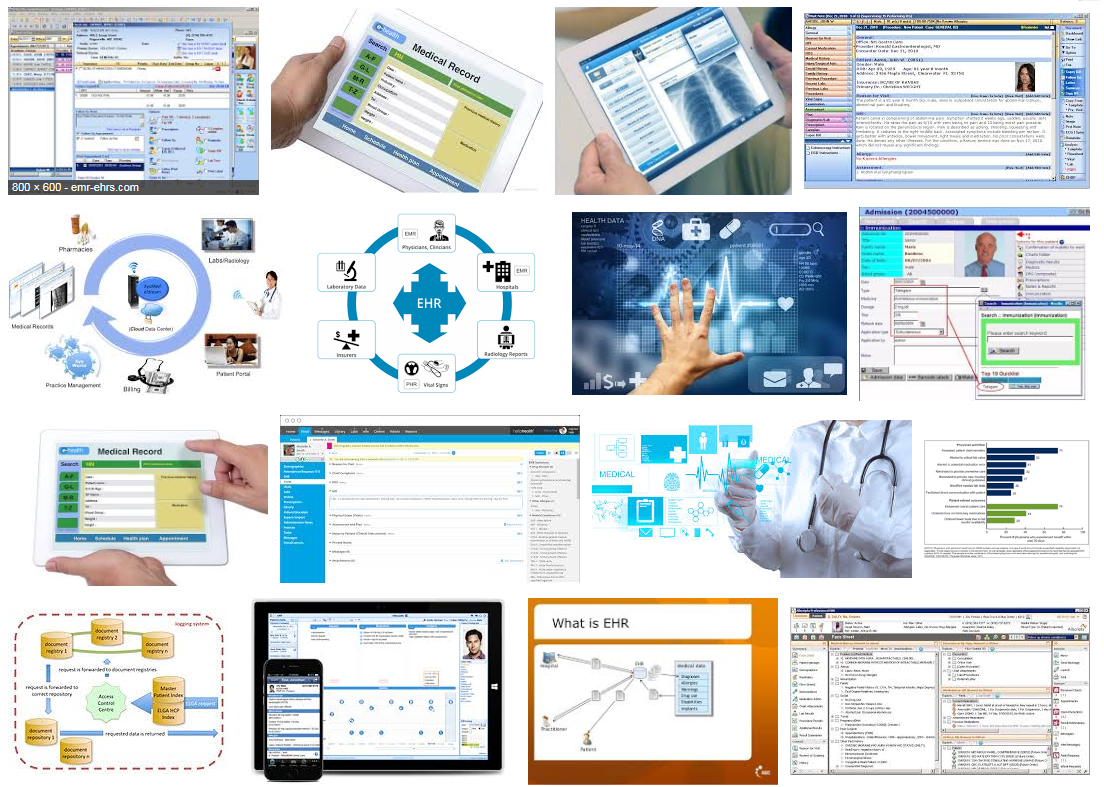 43
What it tried to solve first
44
45
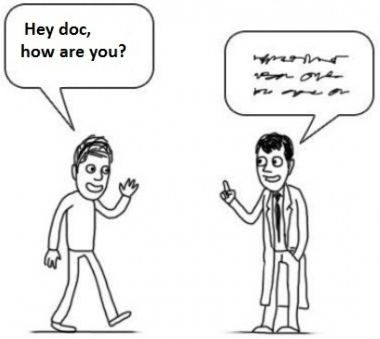 What it solved next
http://topyaps.com/doctors-handwriting
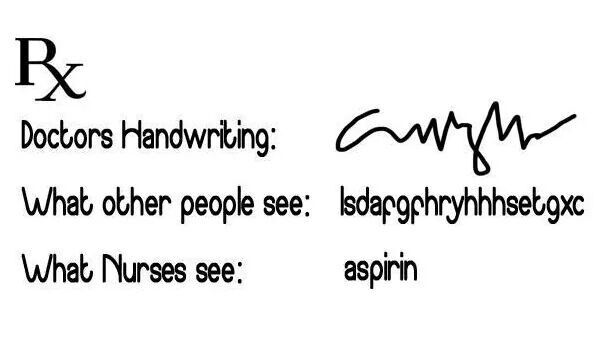 46
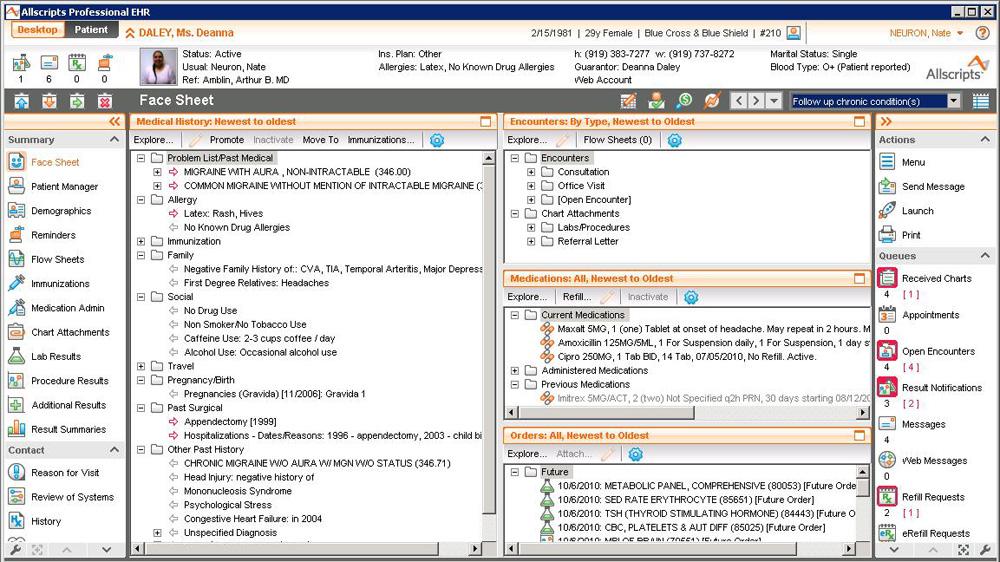 47
Attention to functionality (US)
 Billing	

				 Practice management

					   Lab results

						     ePrescribing

							       Regulations

								         Clinical
48
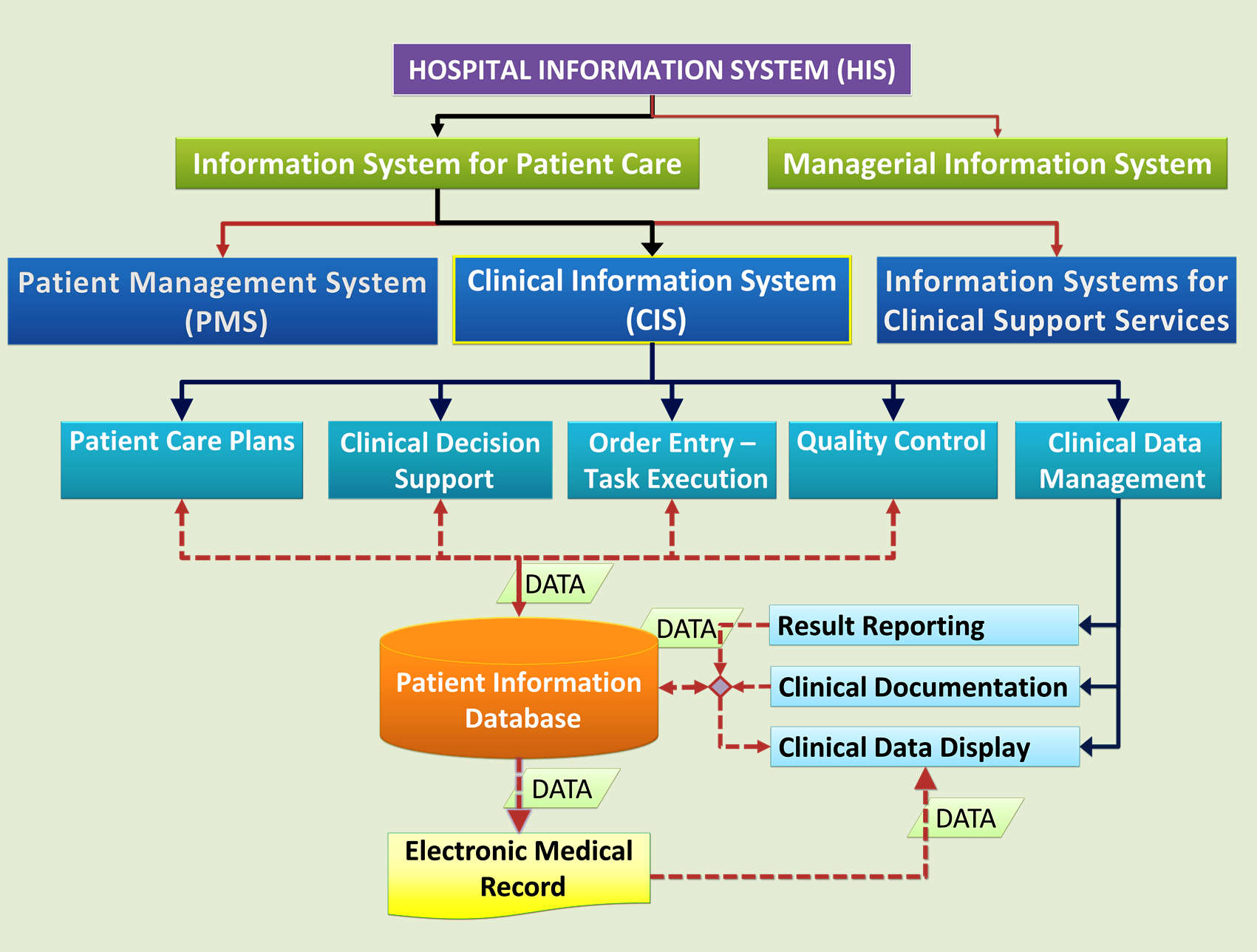 Abdollah Salleh. 
Clinical Information System.
Date Last Revised: March 4, 2018.
https://drdollah.com/clinical-information-system/
49
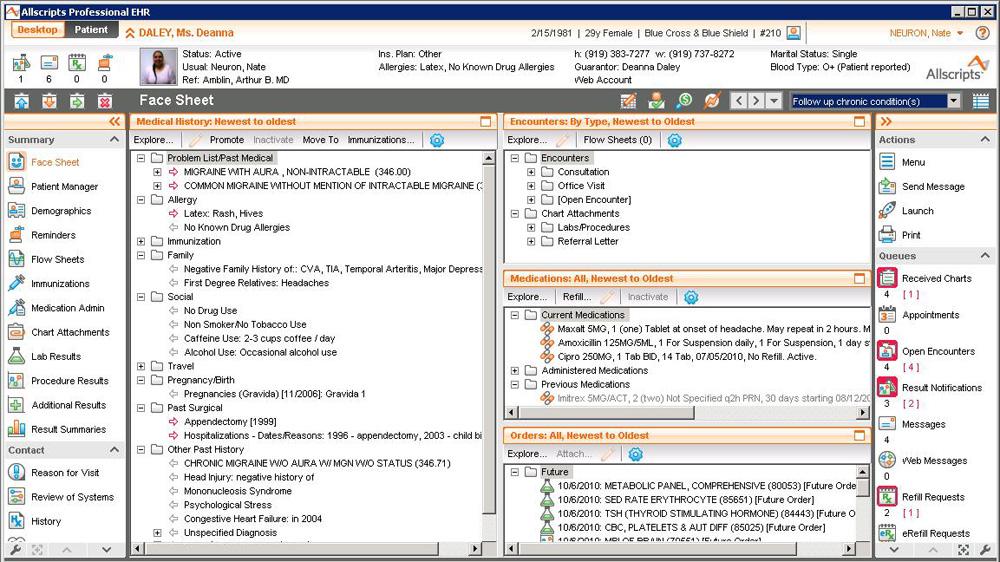 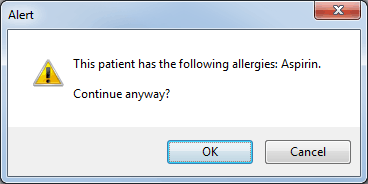 50
https://www.genomeweb.com/molecular-diagnostics/
acmg-developing-decision-support-tools-non-geneticist-docs-secondary-findings
51
52
Semantic interoperability
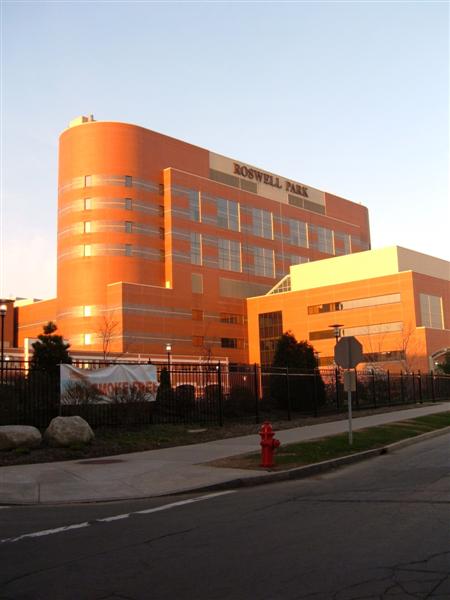 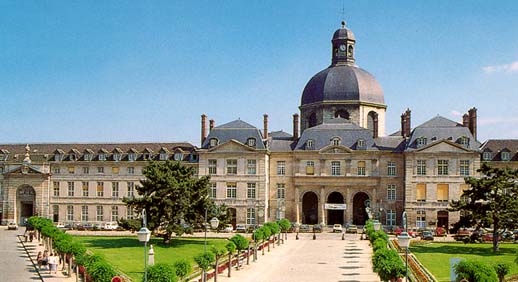 Everything collected wherever, whenever and about whomever which is relevant to a medical problem in whomever, whenever and wherever, should be accessible without loss of relevant detail.
53
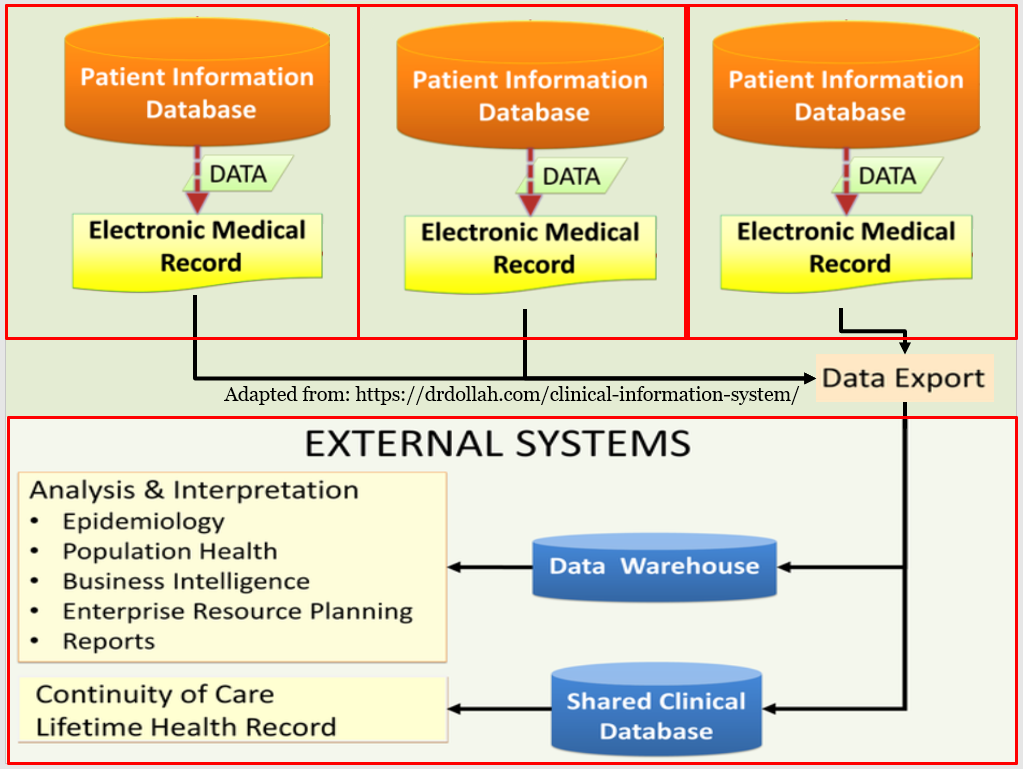 54
A possible end-goal for biomedical informatics
http://www.youtube.com/watch?v=-vT1Jm0jKmM
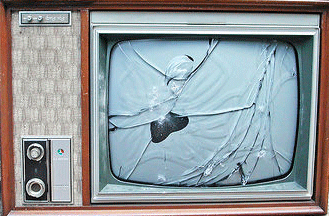 55
A human being with function enhancing electronic implants
A ‘doctor’ who is in fact some sort of computer program capable of making medical diagnoses
A tiny scanner capable of detecting bodily anomalies
Why should we be surprised ?
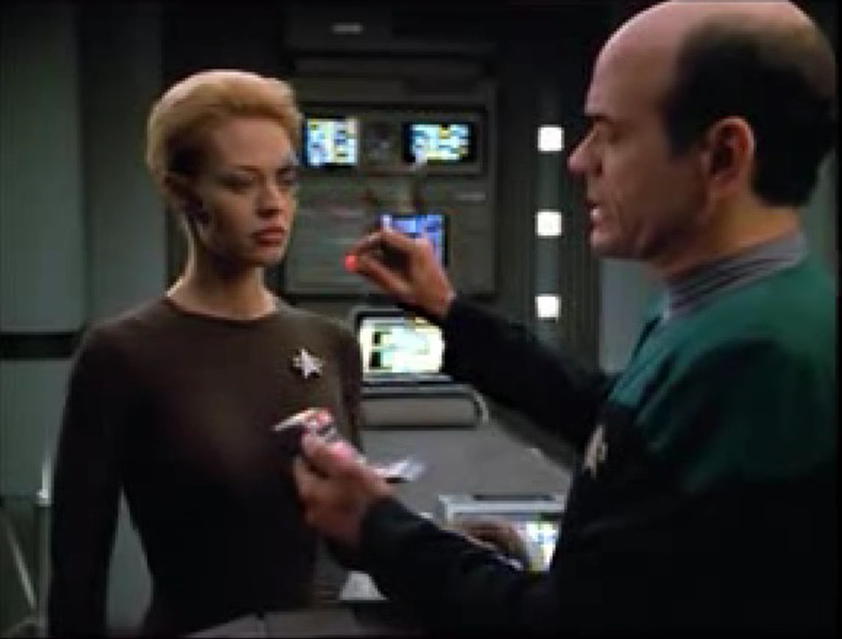 Flawless communication between a human and a computer
56
Or not ?   … towards a bionic eye
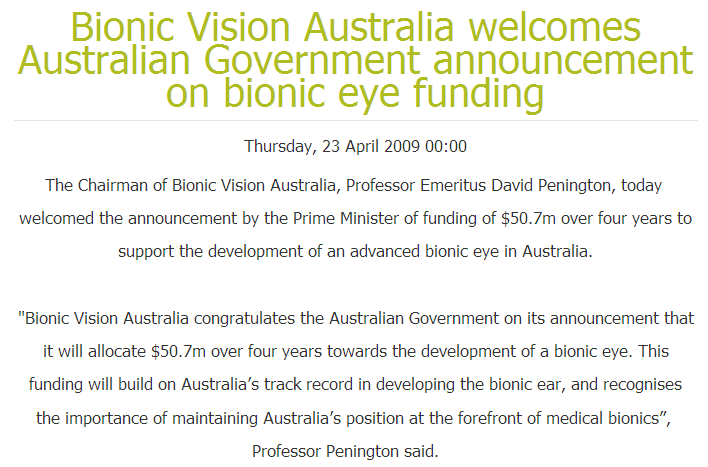 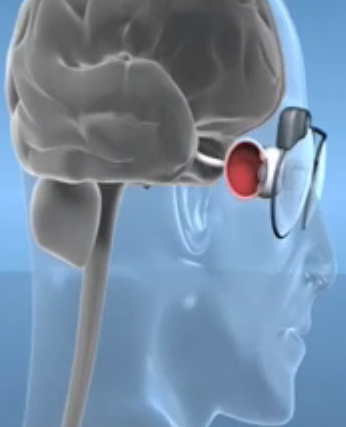 57
http://bionicvision.org.au/
Or not ?   … mobile diagnostics
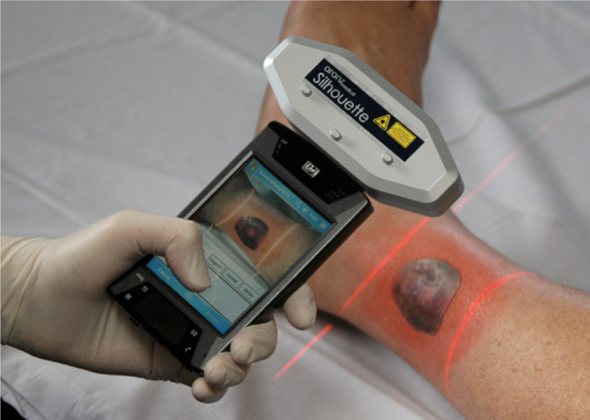 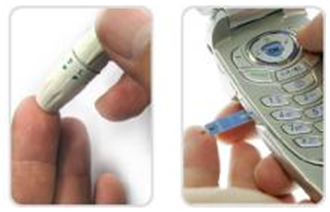 SilhouetteMobile™

scans and stores information about a wound's width and depth, which helps nurses track healing over time as new tissue fills in the injury
GlucoPack™

reads and transmits glucose readings
58
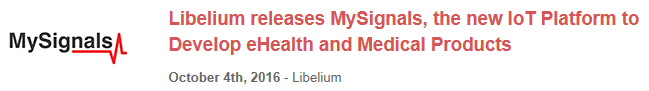 Internet of Things
59
‘Wearable devices’ on Google (Nov 2020)
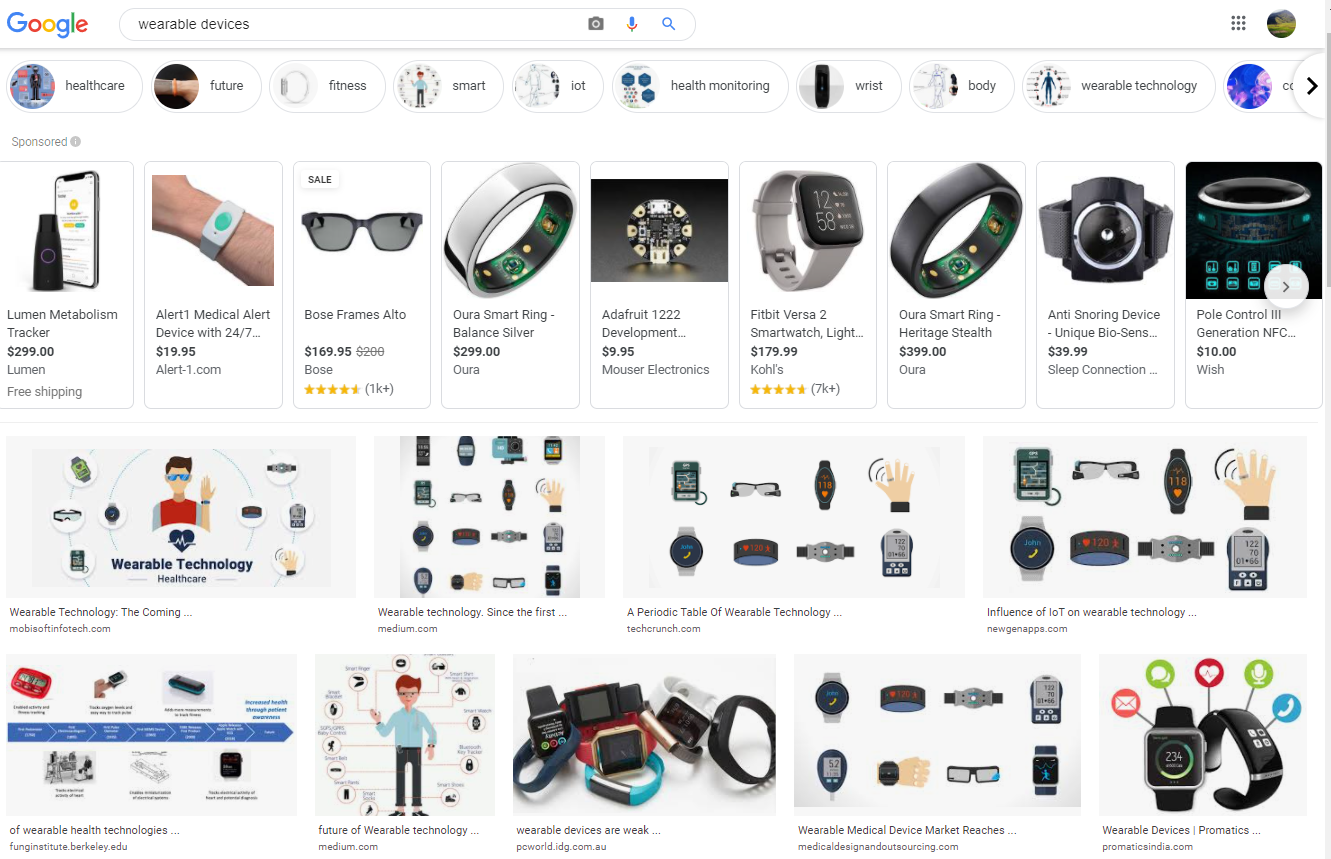 60
The future of wearable electronic devices
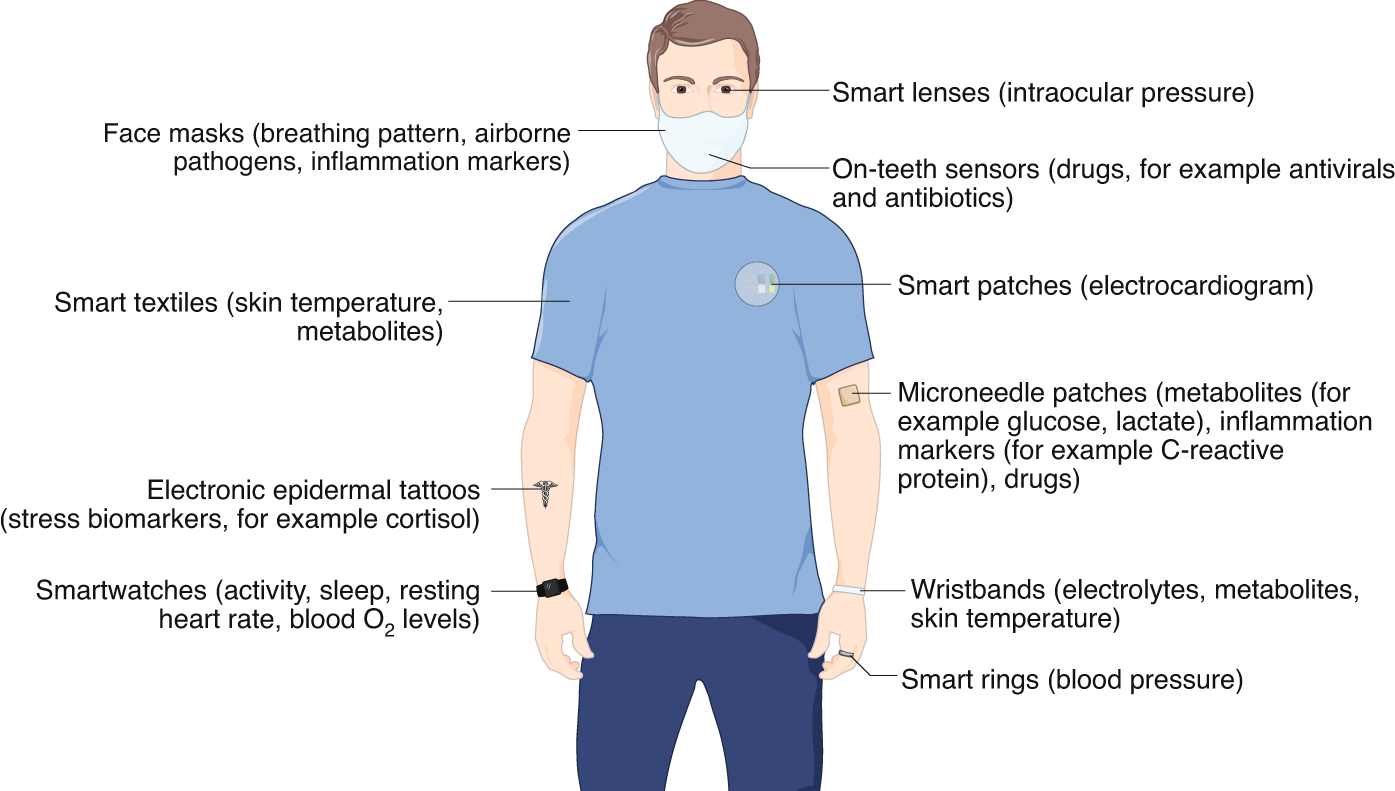 Ates, H.C., Yetisen, A.K., Güder, F. et al. Wearable devices for the detection of COVID-19. Nat Electron 4, 13–14 (2021). https://doi.org/10.1038/s41928-020-00533-1
61
SmartPill™ motility capsule
Assists in localizing transit abnor-malities to a specific GI region by collecting data from the entire GI tract. As the SmartPill™ motility capsule travels through the patient's GI tract, it measures pressure, pH and temperature to provide you with valuable diagnostic infor-mation, including gastric emptying and total GI transit times in your patients.
MotiliGI™ software provides data analysis tools, offering physicians a variety of test reporting and exporting options to aid in the identification of motility disorders. The software calculates gastric emptying time, small bowel transit time, colonic transit time, combined small/ large bowel transit time, and whole gut transit time in graphical and statistical formats, and presents this data in a summary report.
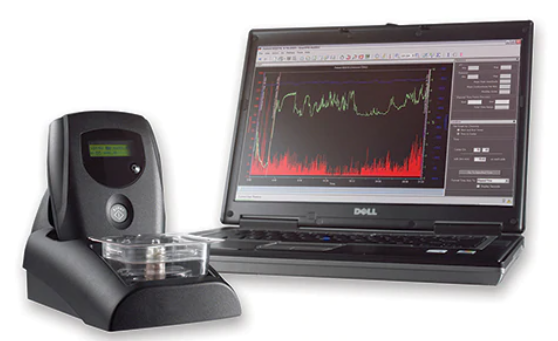 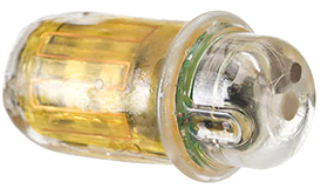 62
www.medtronic.com
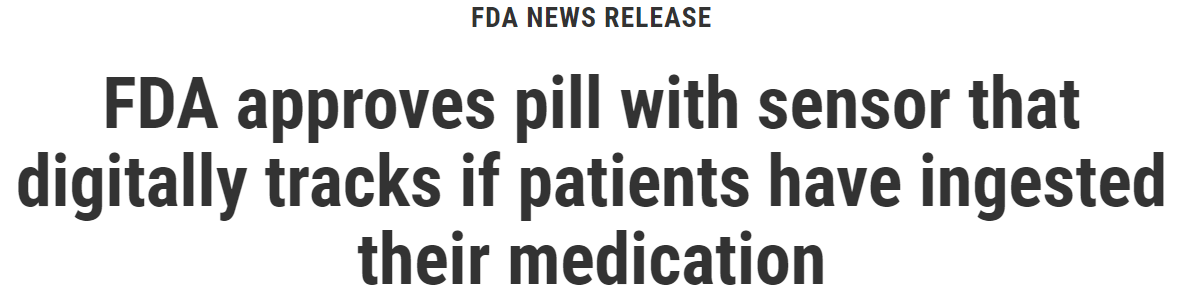 https://www.fda.gov/news-events/press-announcements/fda-approves-pill-sensor-digitally-tracks-if-patients-have-ingested-their-medication
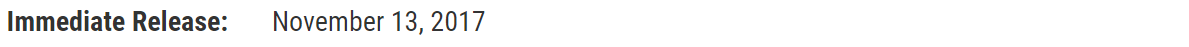 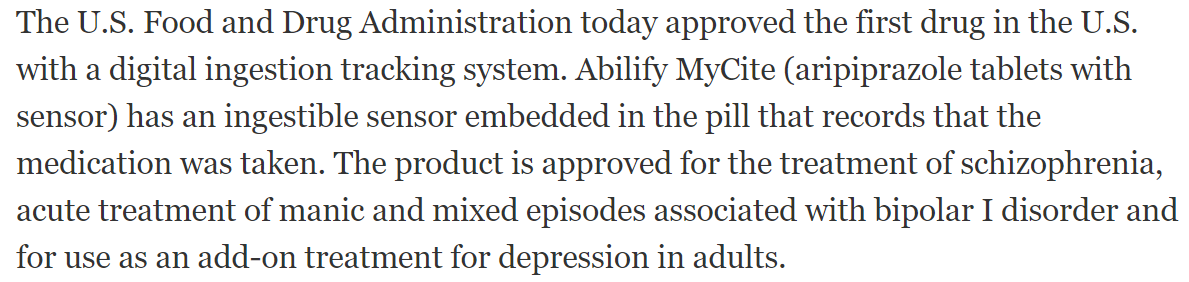 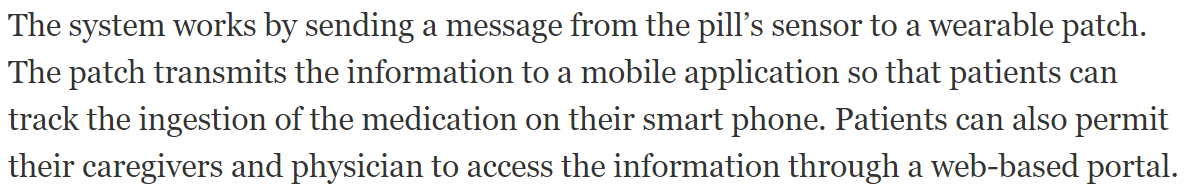 63
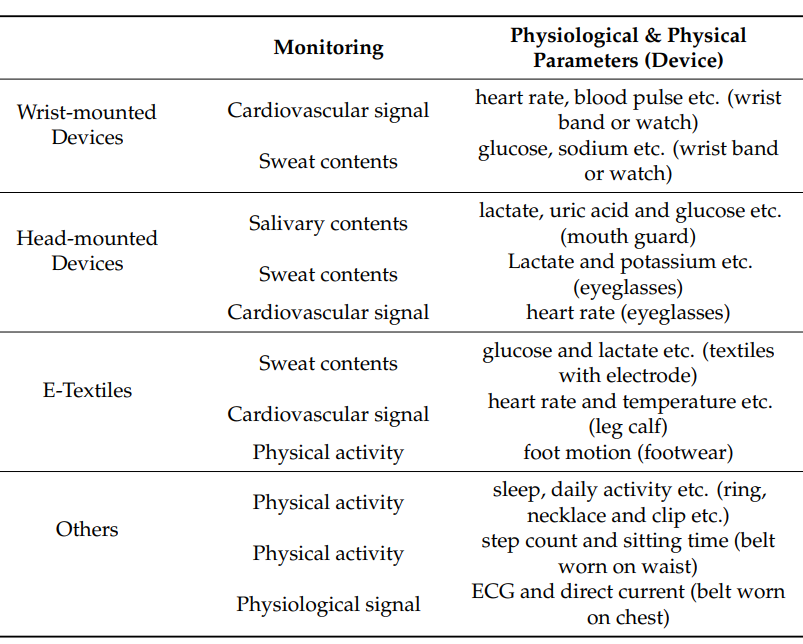 Guk K, Han G, Lim J, et al. Evolution of Wearable Devices with Real-Time Disease Monitoring for Personalized Healthcare. Nanomaterials (Basel). 2019;9(6):813. Published 2019 May 29. doi:10.3390/nano9060813
64
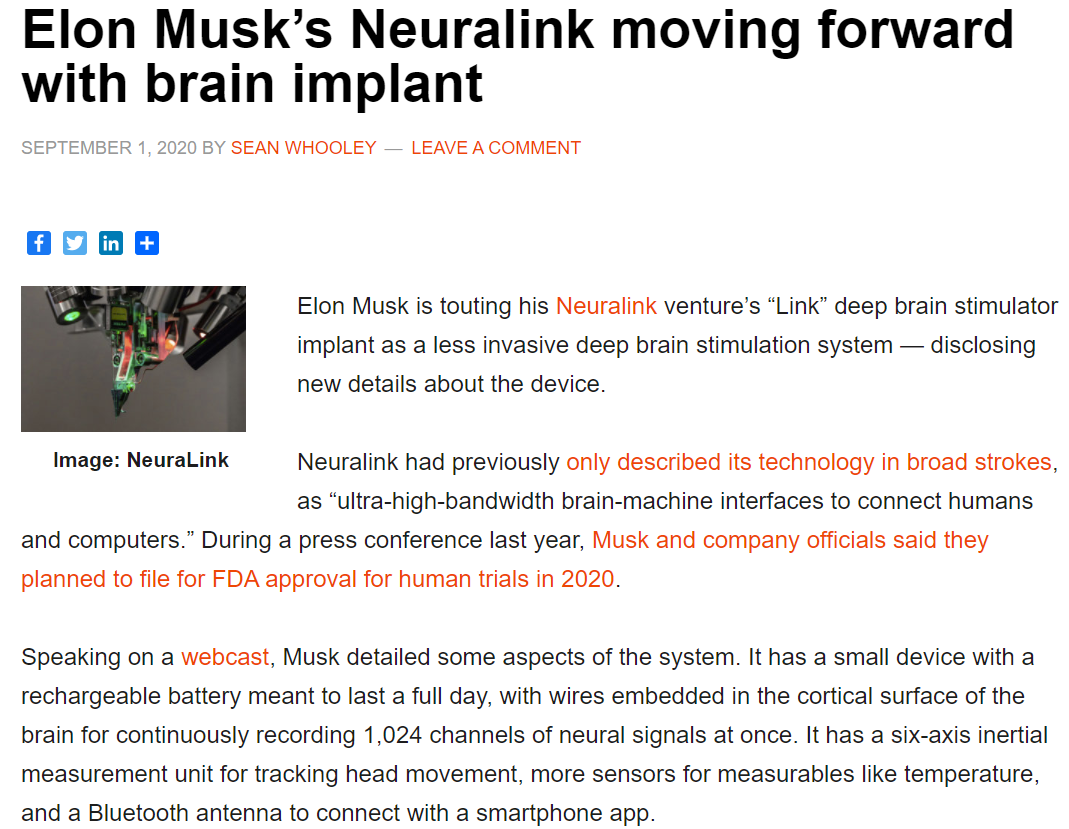 https://www.massdevice.com/elon-musks-neuralink-moving-forward-with-brain-implant/
65
Or not ?   … Transhumanism
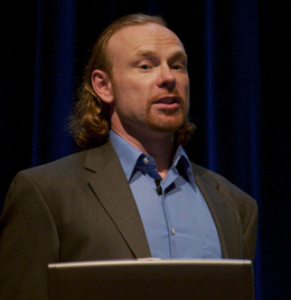 "Philosophies of life that seek the continuation and acceleration of the evolution of intelligent life beyond its currently human form and human limitations by means of science and technology, guided by life-promoting principles and values."
Max More
66
Beyond natural evolution …
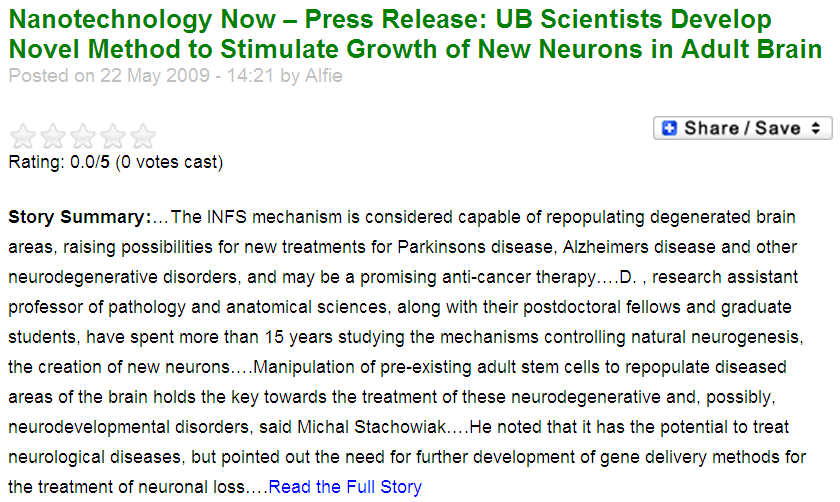 67
to … mind uploading ?
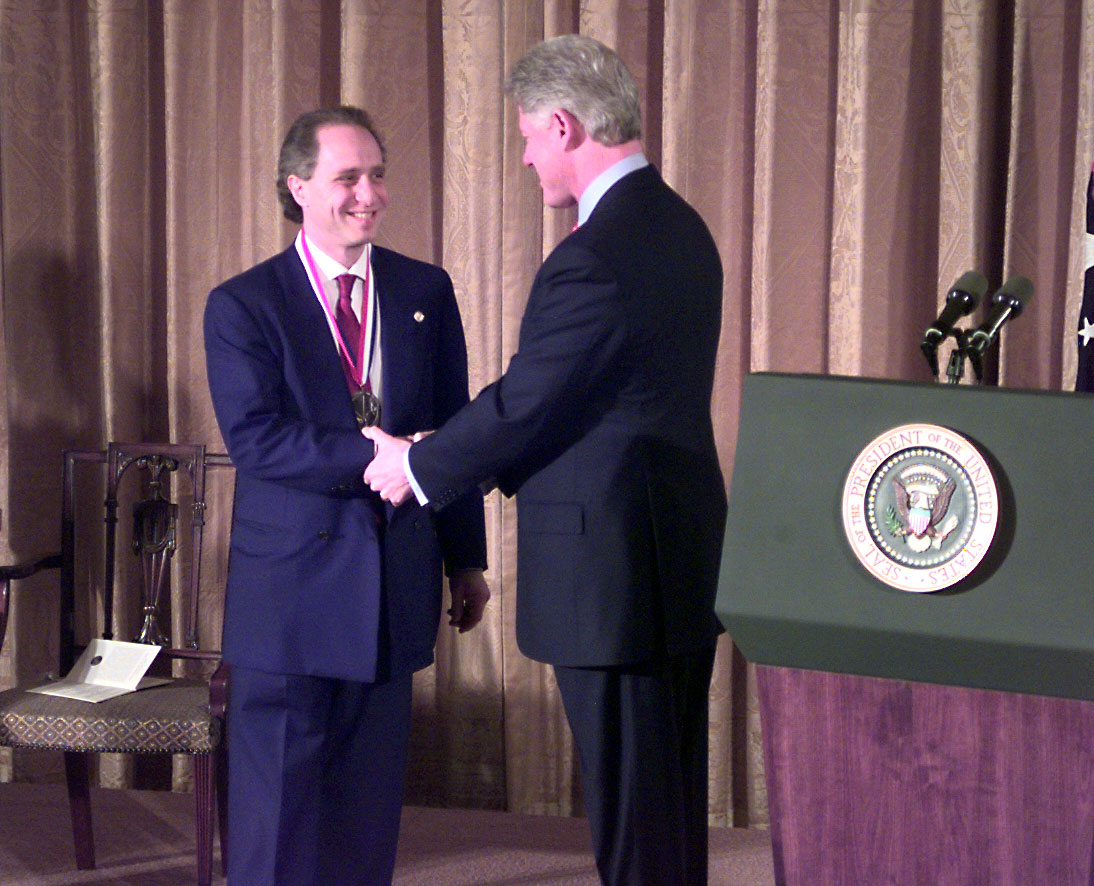 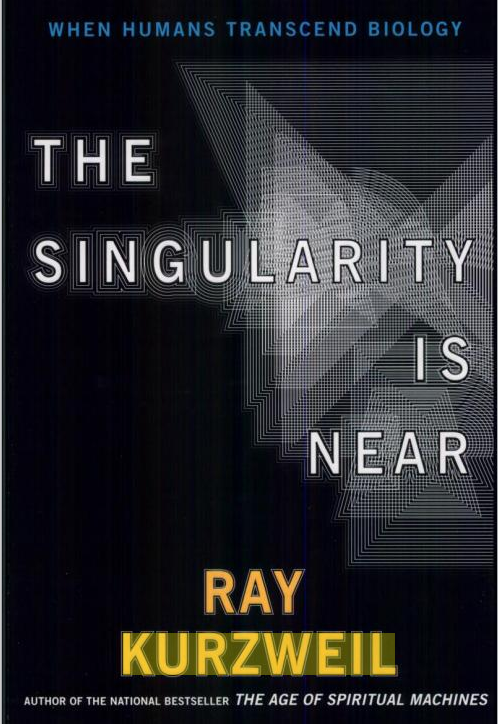 Ray Kurzweil receives National Medal of Technology (1999).
68
Biomedical Informatics
Definition:

Biomedical informatics (BMI) is 
the interdisciplinary field 
that studies and pursues the effective uses of biomedical data, information, and knowledge 
for scientific inquiry, problem solving, and decision making,
driven by efforts to improve human health.
Wednesday
CA Kulikowski, EH Shortliffe, LM Currie, PL Elkin, LE Hunter, TR Johnson, IJ Kalet, LA Lenert, MA Musen, JG Ozbolt, JW Smith, PZ Tarczy-Hornoch, JWilliamson; AMIA Board white paper: definition of biomedical informatics and specification of core competencies for graduate education in the discipline, Journal of the American Medical Informatics Association, Volume 19, Issue 6, 1 November 2012, Pages 931–938, https://doi.org/10.1136/amiajnl-2012-001053
69